CYTOCHROME SYSTEM
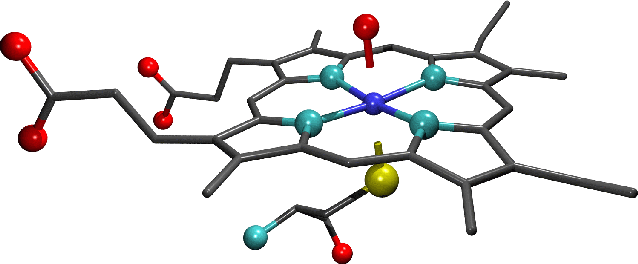 &
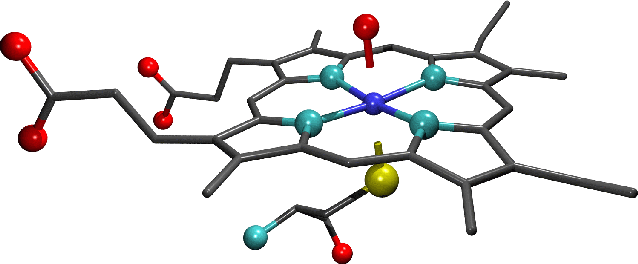 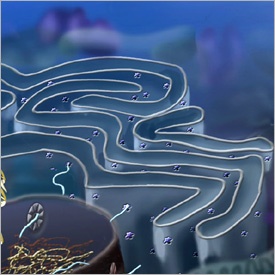 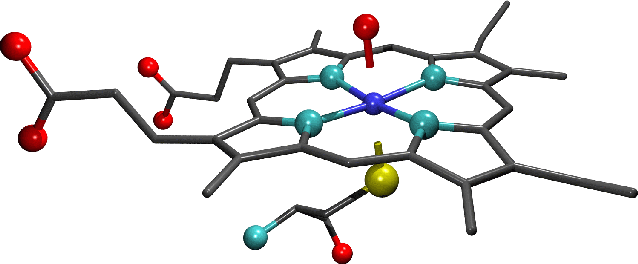 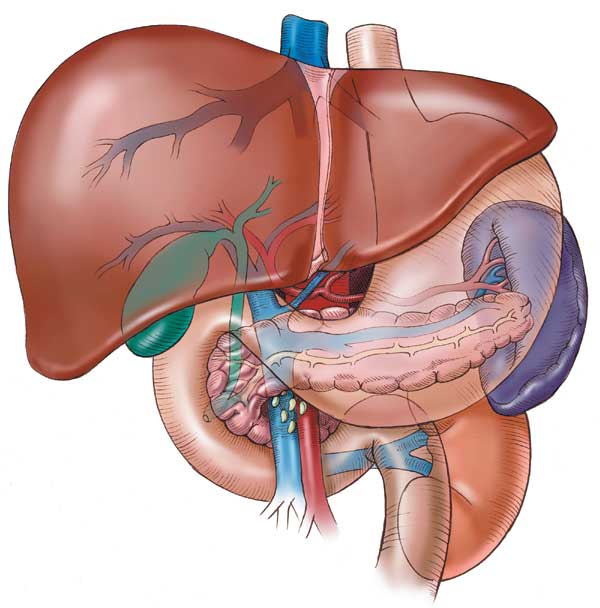 DRUG METABOLISM
1
Dr. Mohammed Assiri
moassiri@ksu.edu.sa
&
CYTOCHROME SYSTEM
DRUG METABOLISM
Revise the aim & phases of drug metabolism
 Define the role of cytochrome system in relation to drug metabolism
 Expand on the nature, location, nomenclature, structure, distribution & function of CYT P450
 Focus on its regulation; directly & indirectly, its induction & inhibition in relevance to drug interactions
Interpret molecular mechanism of interactions by CYTP450
Classify its different isoforms, their substrates, inducers                         & inhibitors
Delineate some of its genetic variations.
2
Where do drug biotransformations occur ?
Being mostly lipophylic  The liver subjects them to chemical transformation (METABOLISM)  to become inactive & easily EXCRETED.
RENAL Elimination
Polar product
Non-Polar product
Identified as foreign substances that body must get rid of
BILIARY Elimination
?
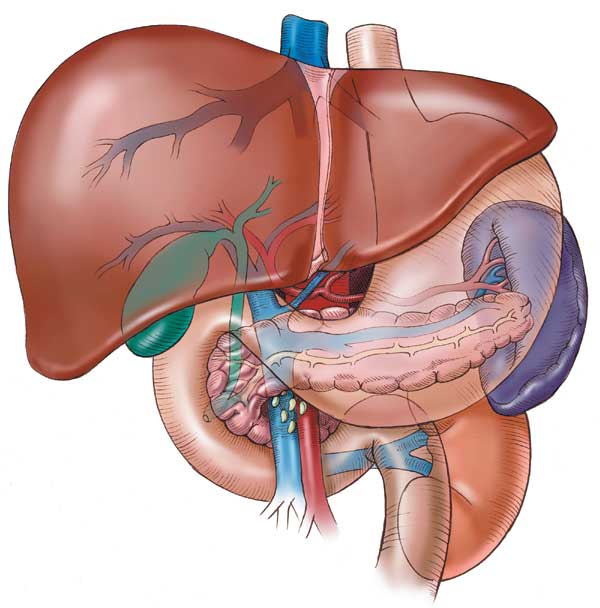 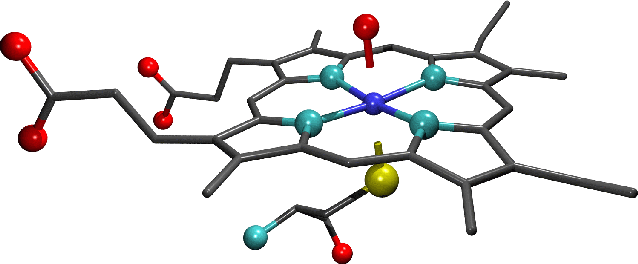 DRUG METABOLISM
3
Occurs mainly in the 
“METABOLIC CLEARING HOUSE"
Inactive product
 Active metabolite;
 Similar to parent
 More active than parent
 A product with different effect
 Toxic metabolite
“ Cytochrome P450“ “ CYT 450” Superfamily is the terminal rate limiting oxidase of this system
?
Phase II
Conjugation
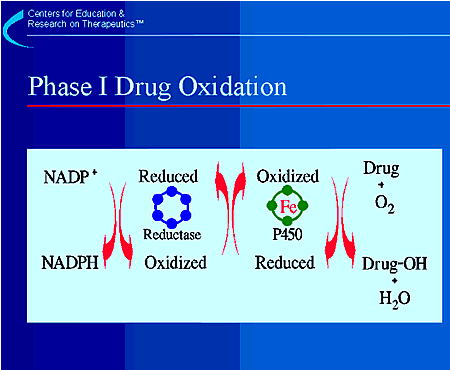 Create  a conjugation site
Phase I
OXIDATION /Reduction/Hydrolysis
Its enzymes are part of a cascade
 transfers electrons from molecular oxygen to oxidize the drugs
CYTOCHROME SYSTEM
4
DRUG METABOLISM
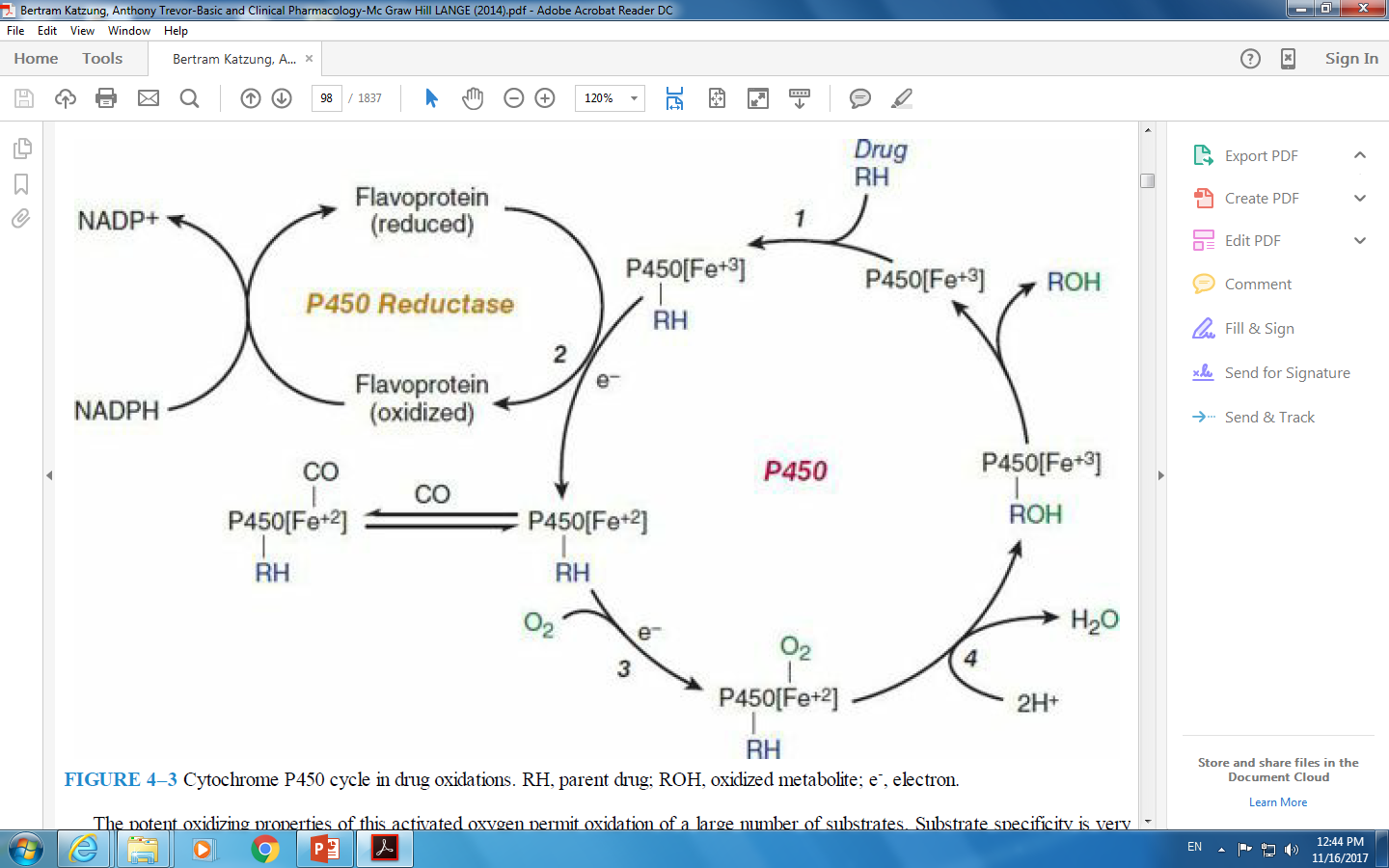 5
Cytochrome P450 cycle in drug oxidations
Microsomal drug oxidations require P450, P450 reductase, NADPH, & molecular oxygen
Briefly, oxidized (Fe3+) P450 combines with a drug substrate to form a binary complex (step 1). NADPH donates an electron to the flavoprotein P450 reductase, which in turn reduces the oxidized P450 drug complex (step 2).
A second electron is introduced from NADPH via the same P450 reductase, which serves to reduce molecular oxygen & to form an activated oxygen – P450-substrate complex (step 3).
This complex in turn transfers activated oxygen to the drug substrate to form the oxidized product (step 4).
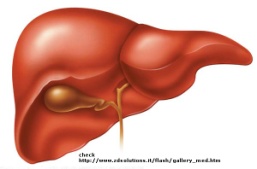 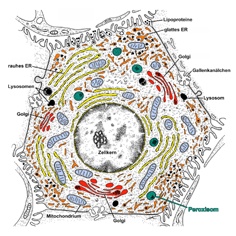 CYTOCHROME P450 FAMILY OF ENZYMES
They are located mainly attached to the smooth endoplasmic reticulum  (SER) of hepatocytes.
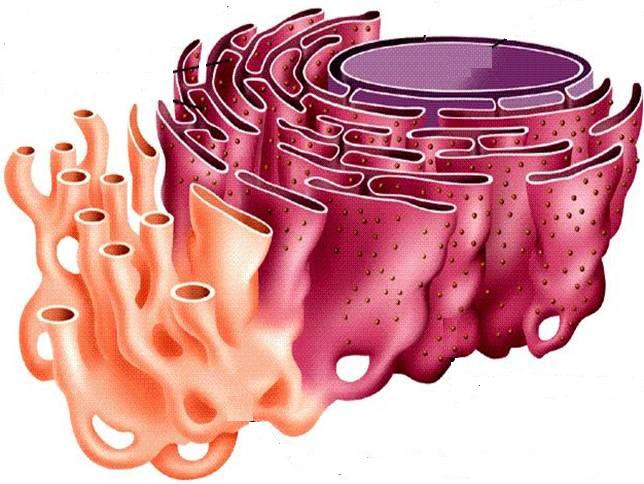 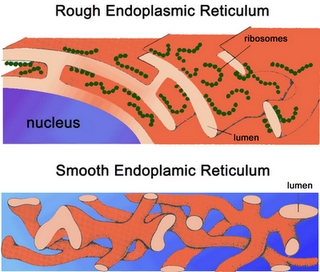 “Cytochrome" = colored cells
They color the liver cells dark red as they contain iron

"P450“ absorbs a very characteristic wavelength (450 nm) of UV light when it is exposed to carbon monoxide.
They are isolated in the subcellular fraction termed the MICROSOMES
 Liver microsomal enzymes
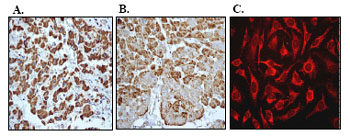 9
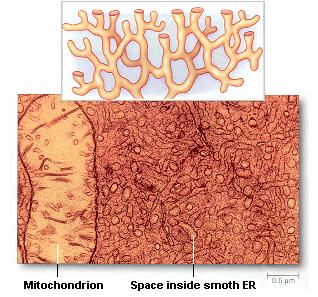 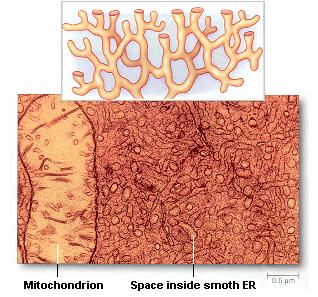 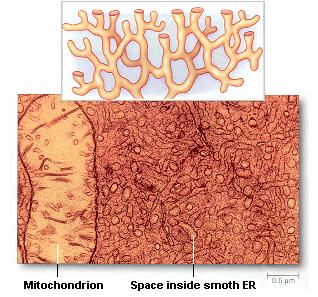 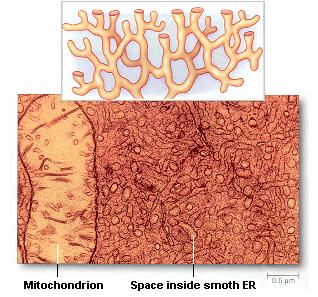 STRUCTURE
They are heme-containing isoenzymes
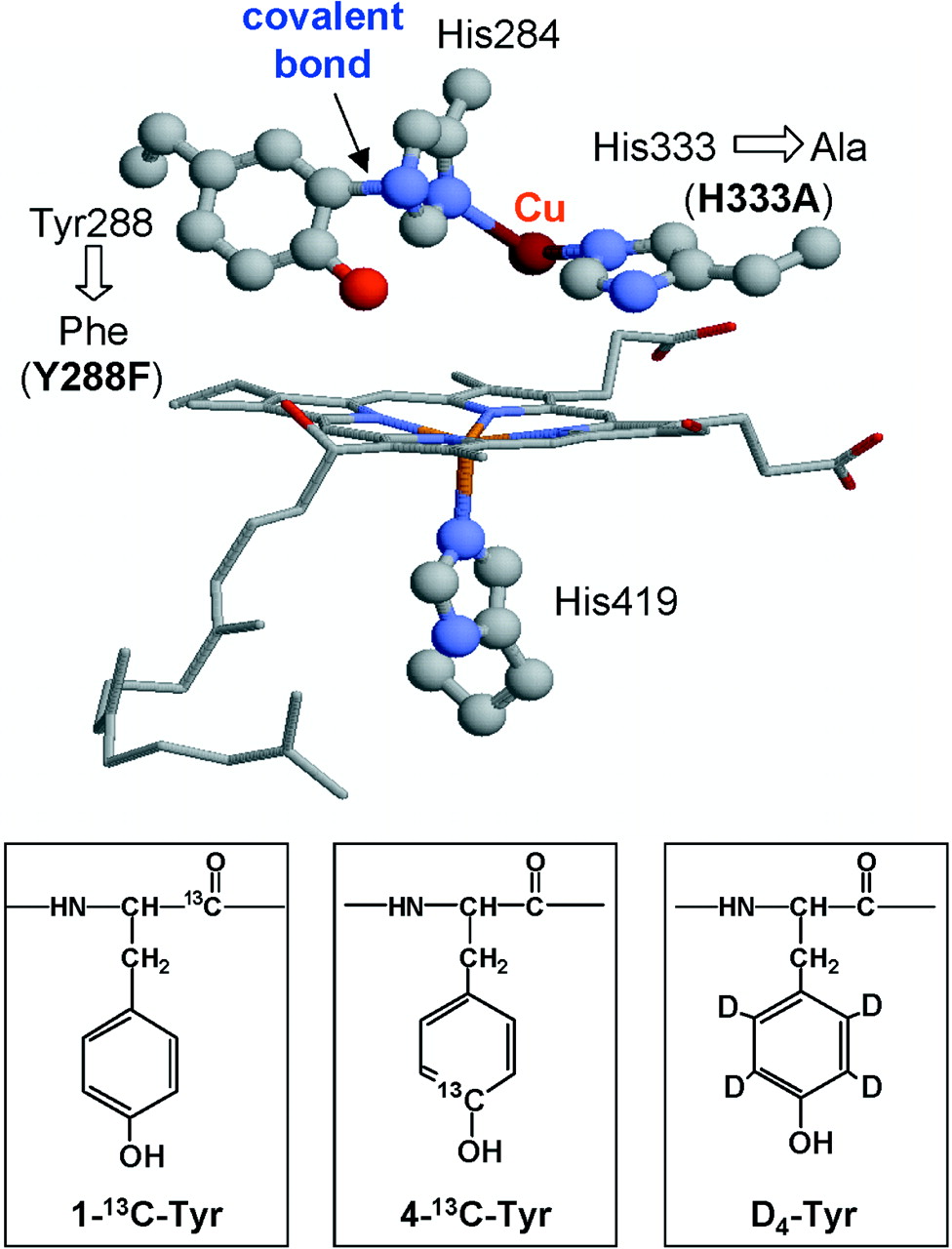 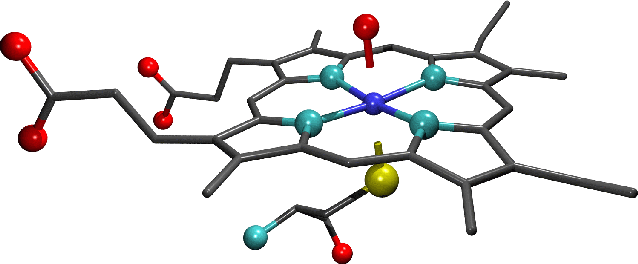 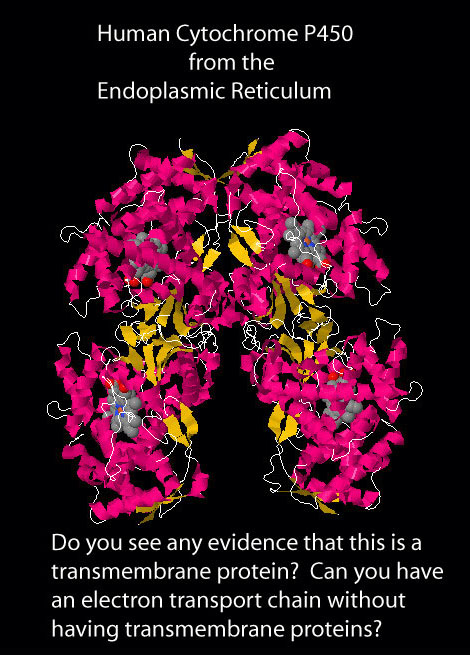 haem
O2
N3
Cu
Fe
Highly concentrated in hepatocytes
 Enterocytes of the small intestine present their    principal extra-hepatic source  
Very small quantities in kidneys, lungs, &  brain.
DISTRIBUTION
10
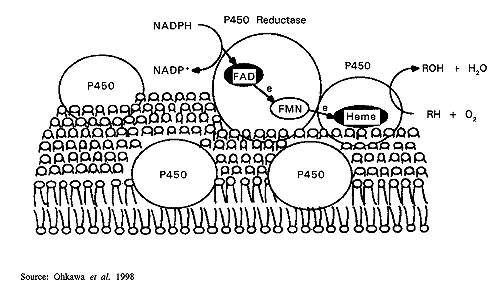 P450 Reductase
Function
Responsible for most of the OXIDATIVE METABOLISM of:
CYT P450 Oxidase
Endogenous substances: steroid hormones, prostaglandins,     lipids, & fatty acids 
 Exogenous compounds:  diet (food & beverages)  / Drugs/     environmental xenobiotics.
Substrates
11
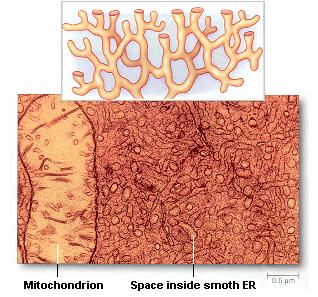 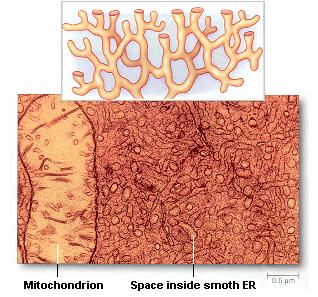 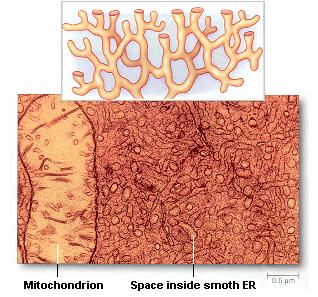 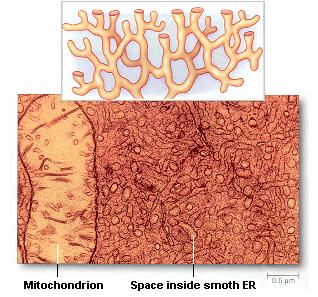 Regulation
Activation or Inactivation of the CYT P450 can be achieved either 
 A:  Directly 
 B : Indirectly by expression or repression of its relevant genes by
   activation or inhibition of the 
   responsible transcription factors
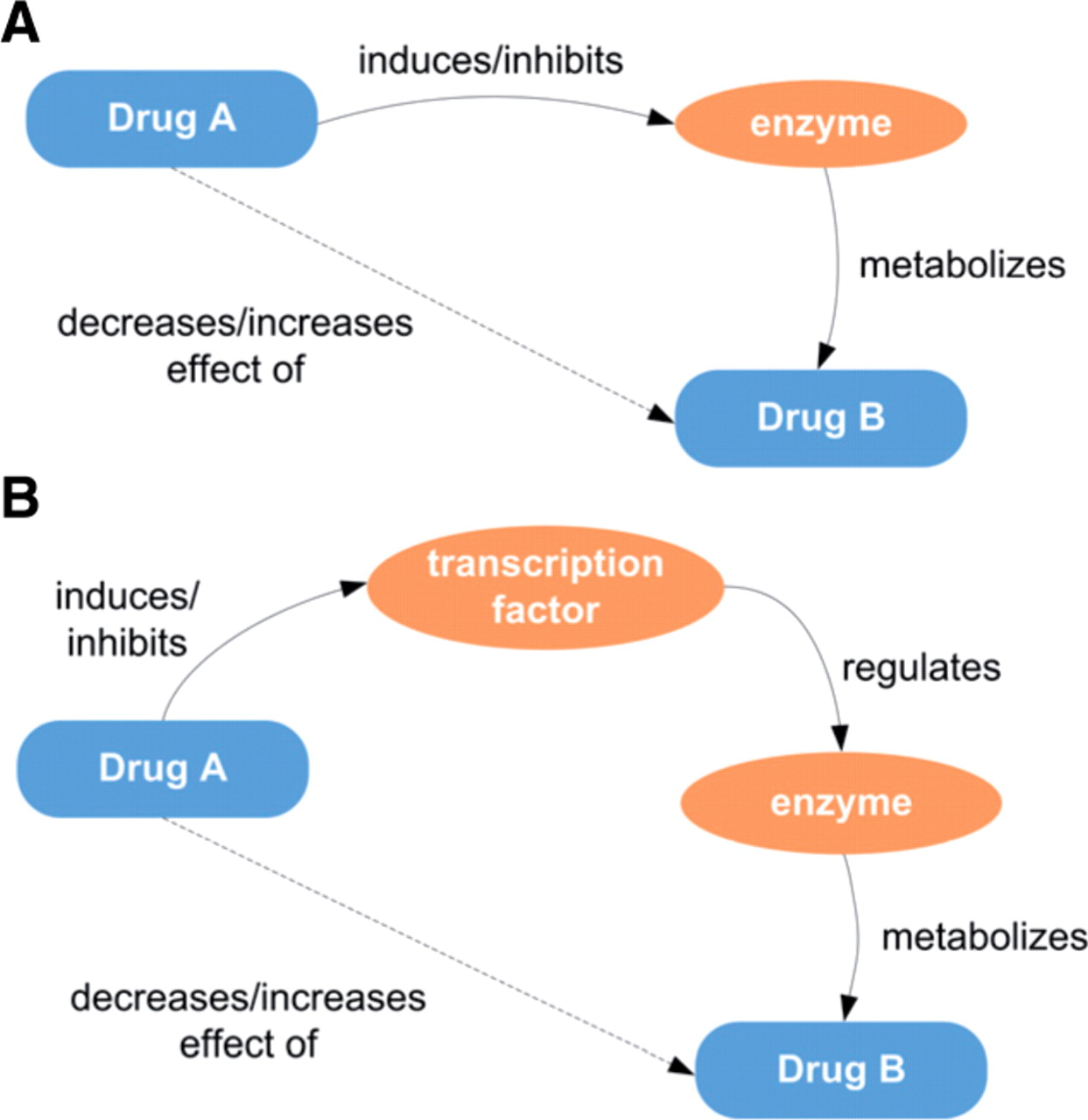 cyto
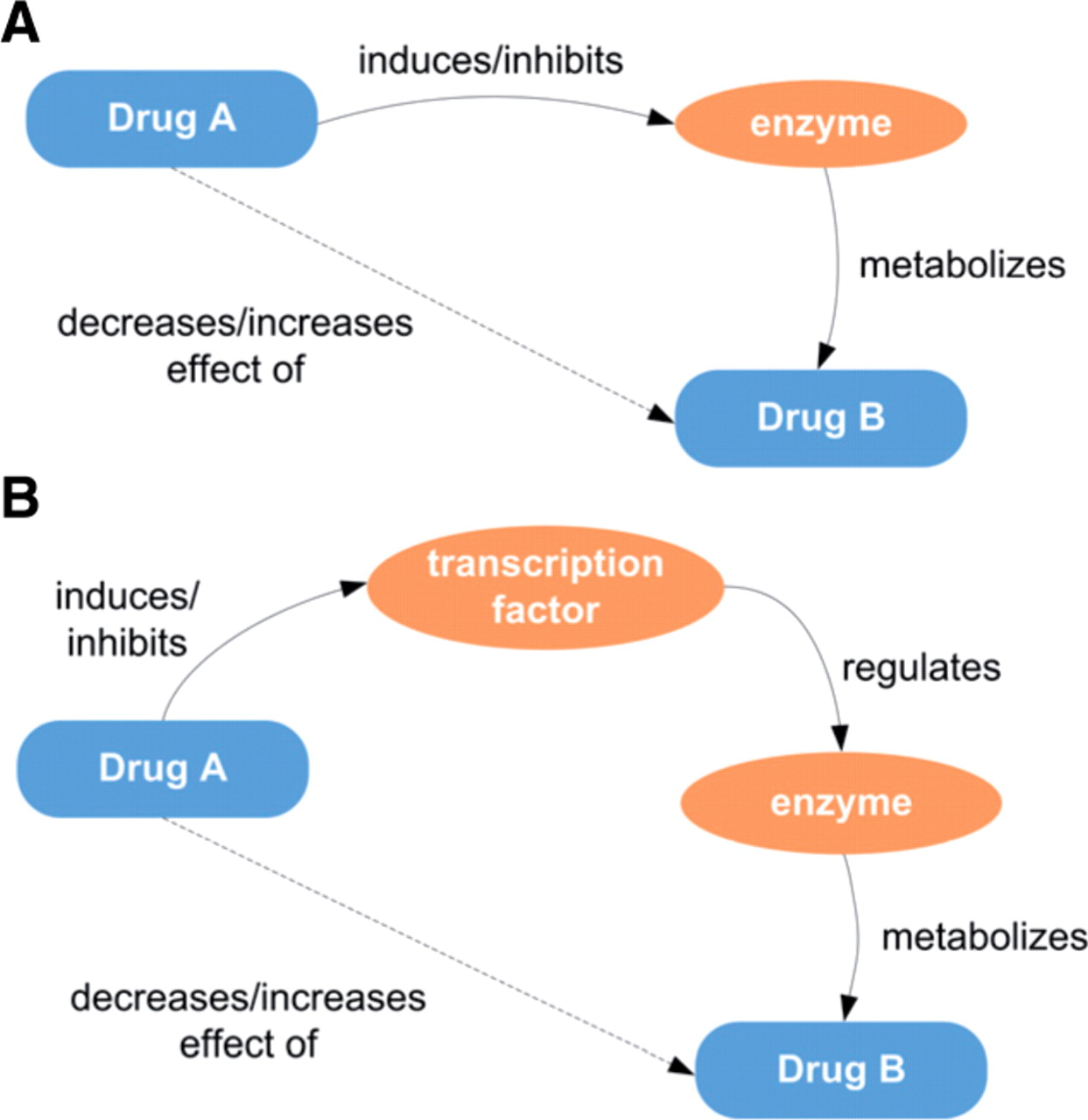 Activation or Inactivation can be
processed by any food, intrinsic  products or extrinsic xenobiotics as drugs (usually the lipophylic) that have to be metabolized.
12
Regulation
When drugs play a role in regulation of the CYT P450 they are termed 
 Enzyme Inducers if Activate the enzyme
 Enzyme Inhibitors if Inactivate the enzyme
PHARMACOKINETIC DRUG-DRUG INTERACTION
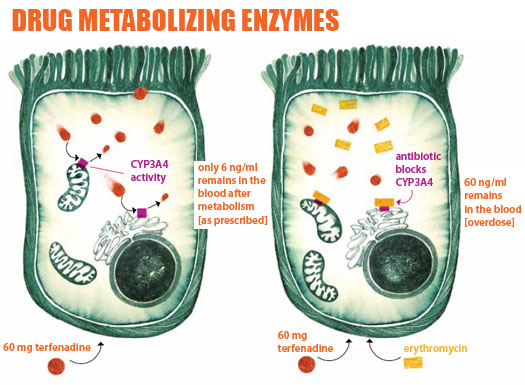 ?
13
Regulation
Molecular Basis Of Drug–drug Interaction
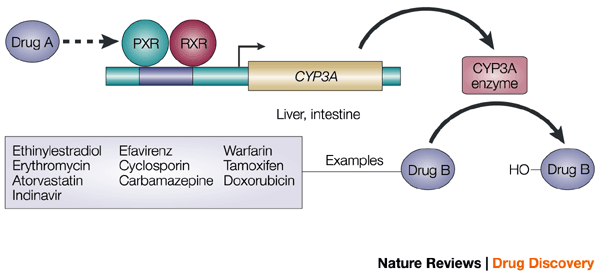 The orphan nuclear receptor PXR  is a  TRANSCRIPTION FACTOR  that regulates the expression of the CYP P450 genes.
If Drug A is INDUCER  it binds & activates PXR  which translocates into nucleus dimerize with  RXR  the heterodiamer PXR / RXR will induce EXPRESSION of CYT P450 isoenzymes to metabolism of Drug B
If Drug A is an INHIBITOR, its binding will prevent  activation  REPRESSION of CYT P450 isoenzymes   metabolism of Drug B
14
PXR, pregnane X receptor
RXR, retinoid X receptor.
Regulation
Outcome Of Drug-drug Interactions Mediated By CYT P450
IN RELATION TO ENZ INDUCERS
 metabolism of the inducer +  its pharmacological action.
     				          Tolerance or complete nullification 
 metabolism of co-administered drugs
 EFFICACY
IN RELATION TO ENZ INHIBITORS
/ Retard metabolism & excretion of inhibitor & co-administered drugs
 / prolong action of the inhibitor & co-administered drugs.
TOXCICITY
15
Classification
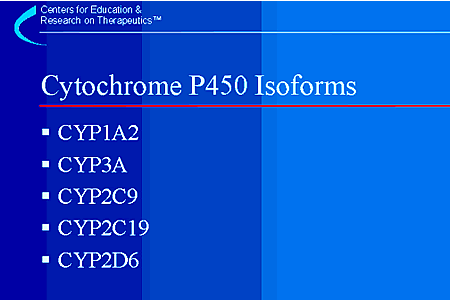 CYT P450 has been classified into 
 Families designated by Numbers
 Sub families designated by Letters
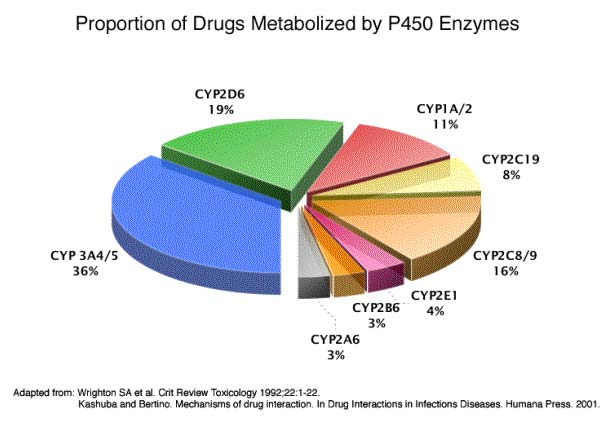 Distribution of 
different CYP isoforms 
in the liver.
16
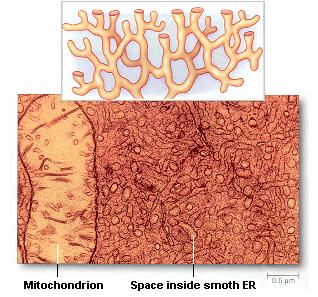 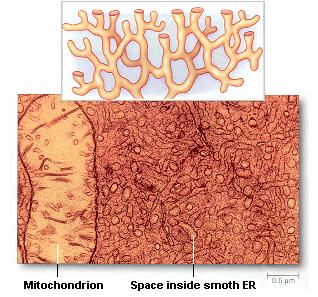 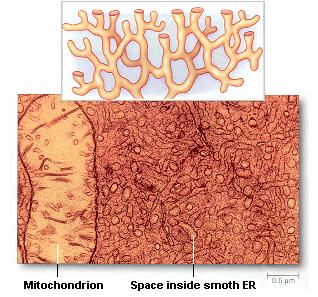 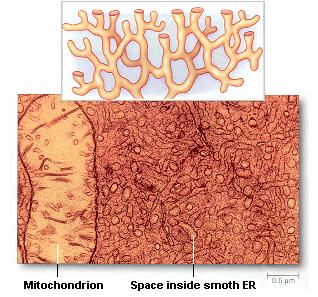 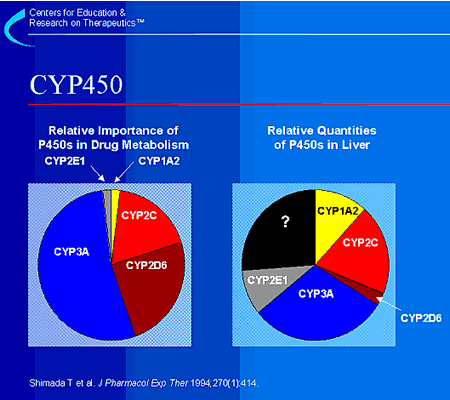 Major Contributor to Phase I Metabolism
17
Substrate
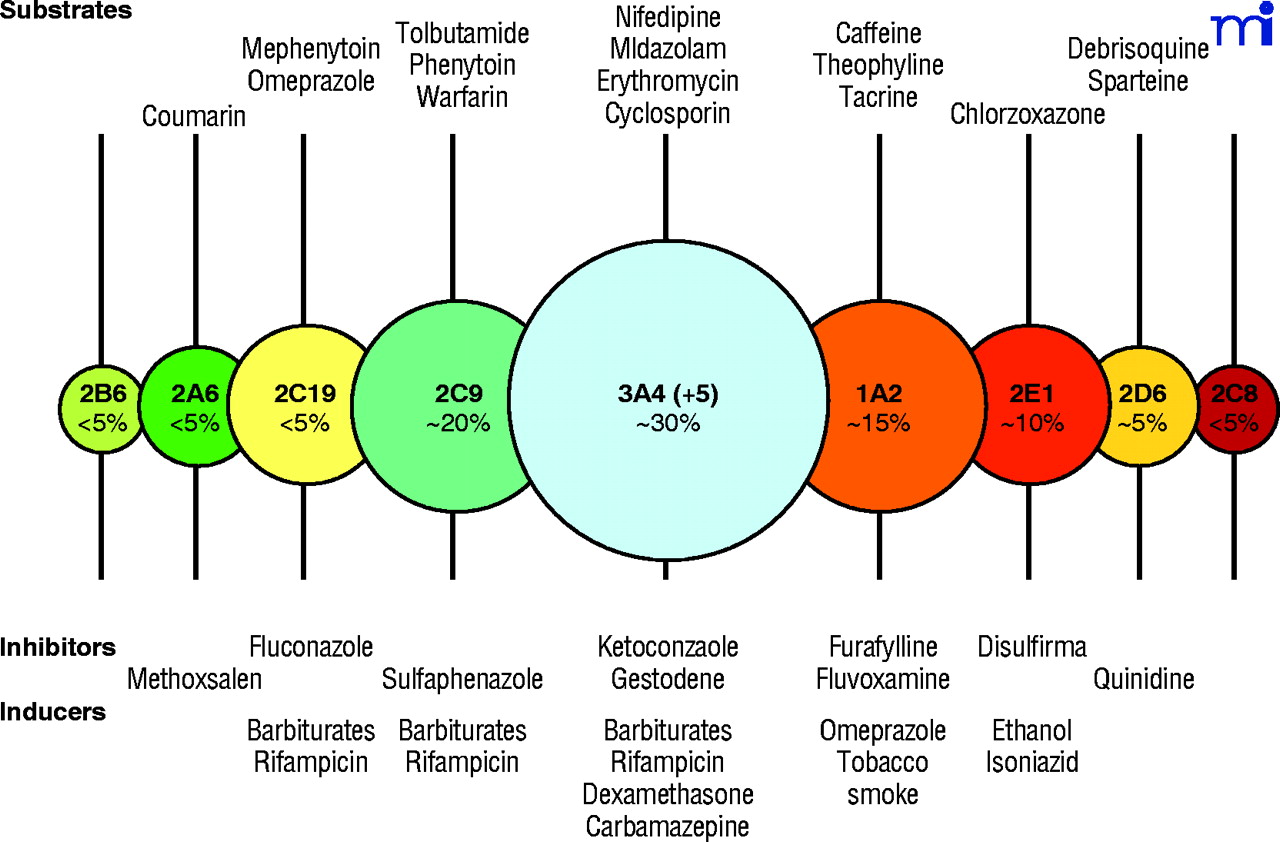 Inhibitors
Disulfiram
Inducers
18
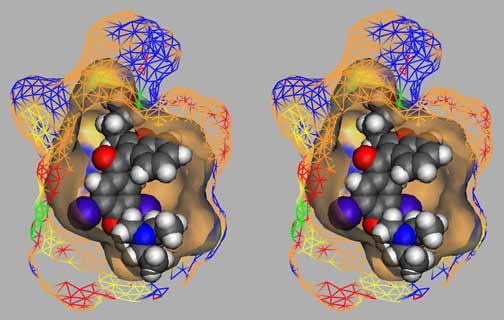 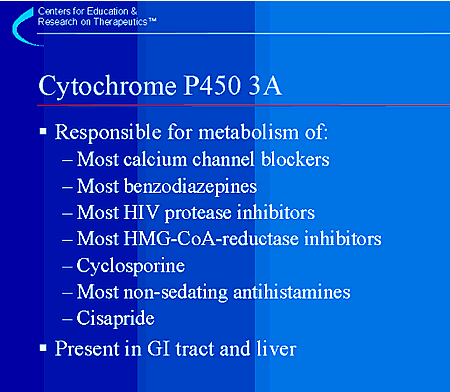 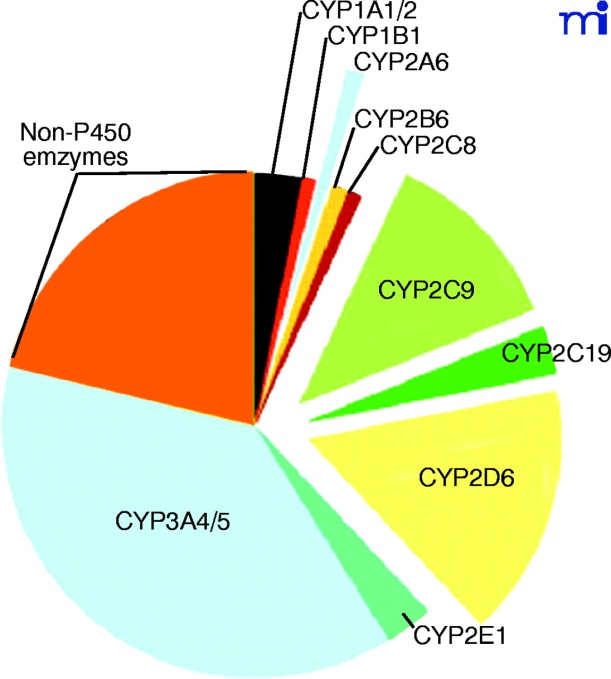 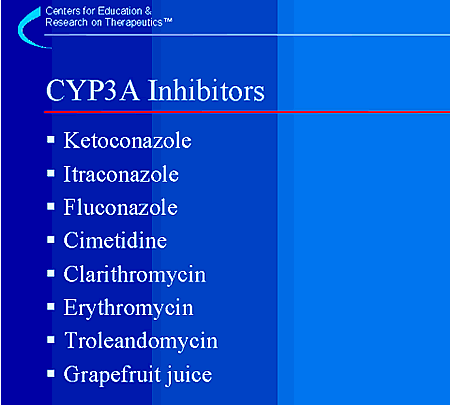 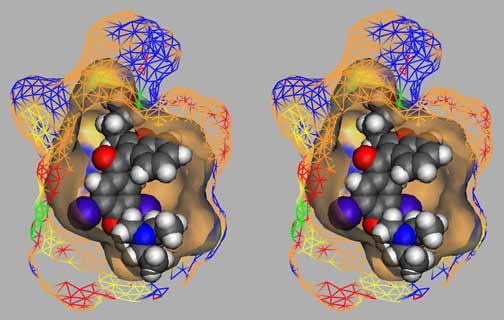 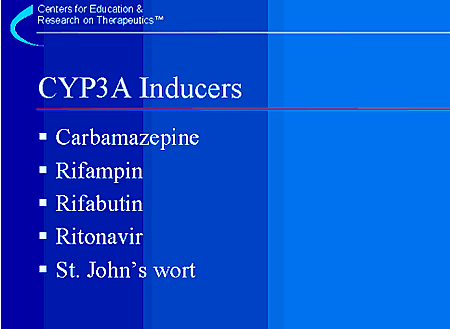 19
Ritonavir
Cytochrome P450 3A4
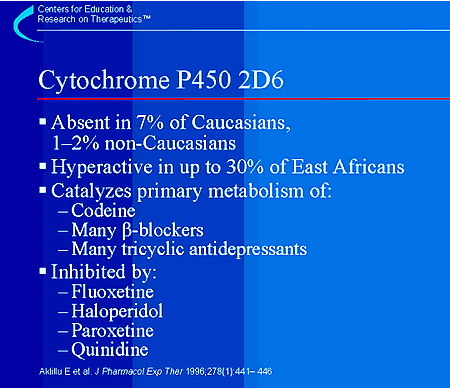 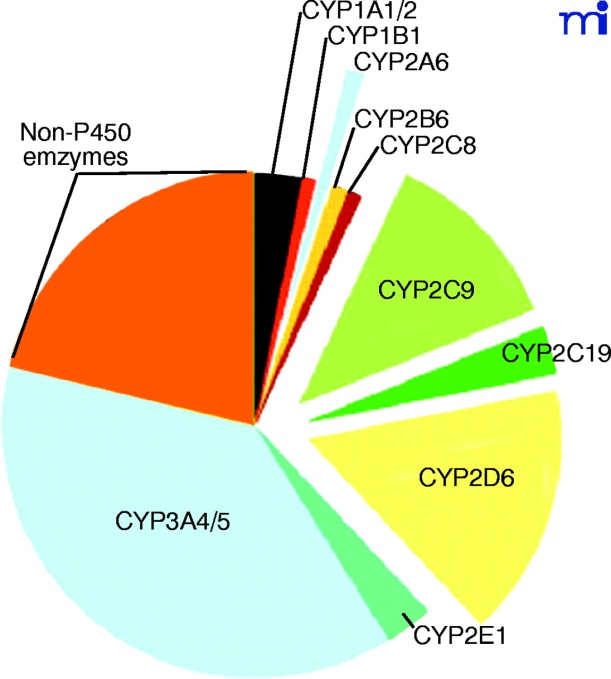 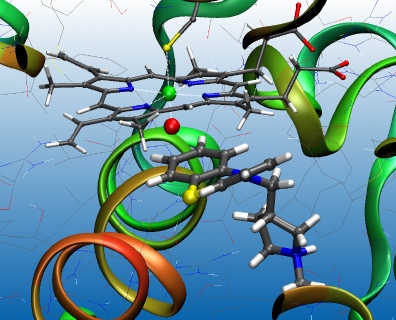 20
Cytochrome P450 2D6
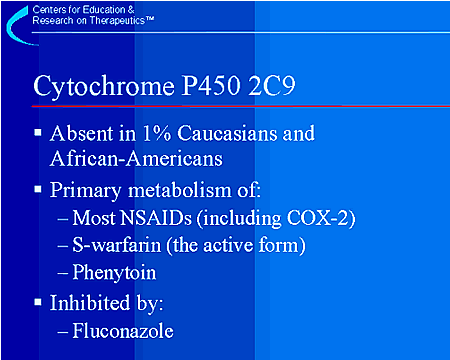 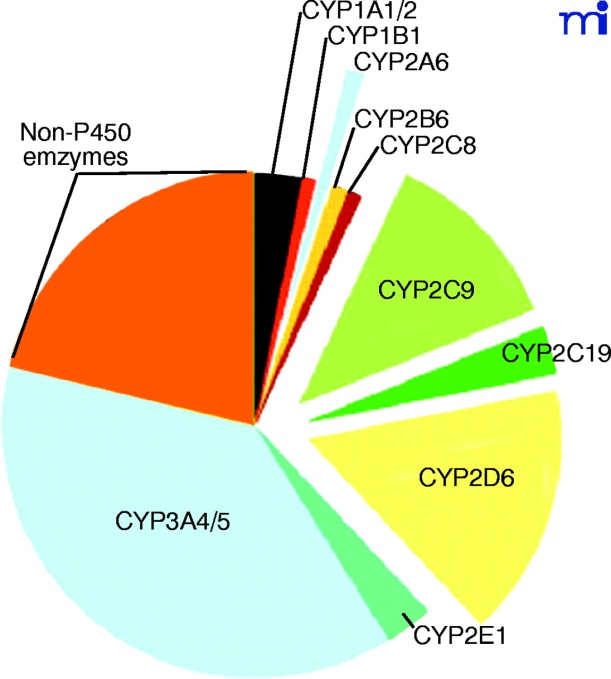 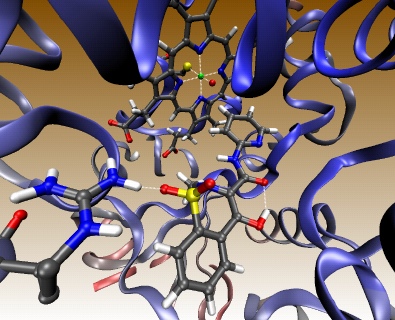 21
Cytochrome P450 2C9
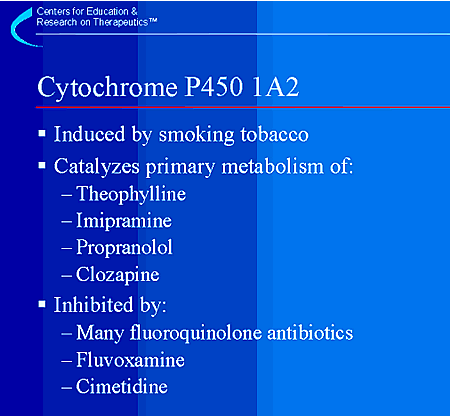 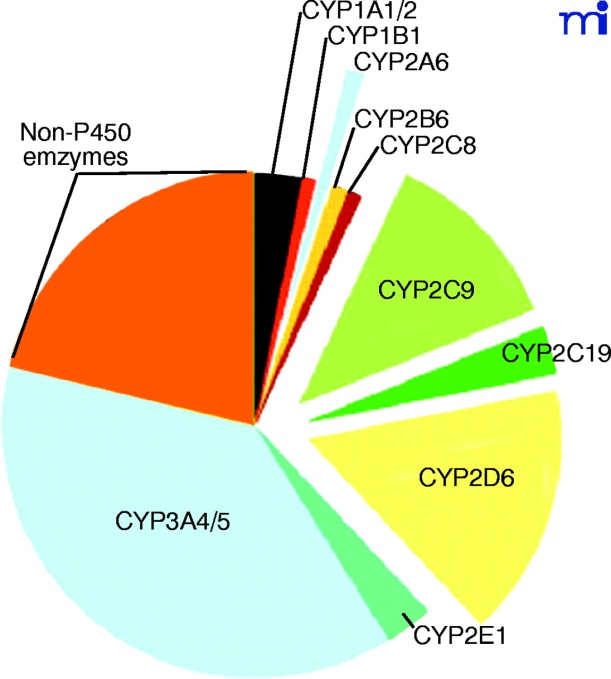 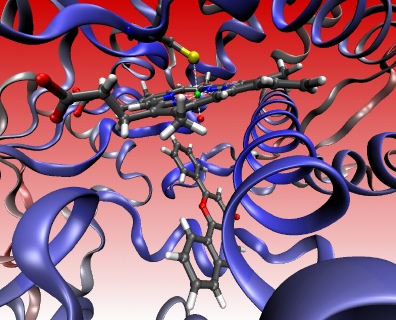 22
Cytochrome P450 1A2
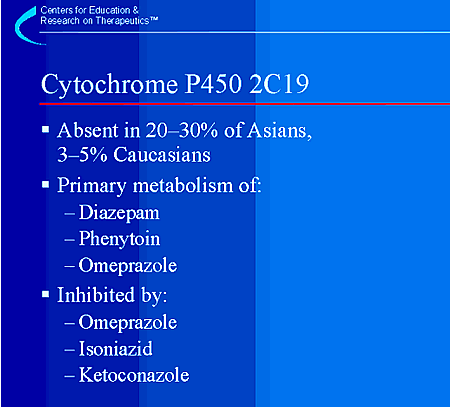 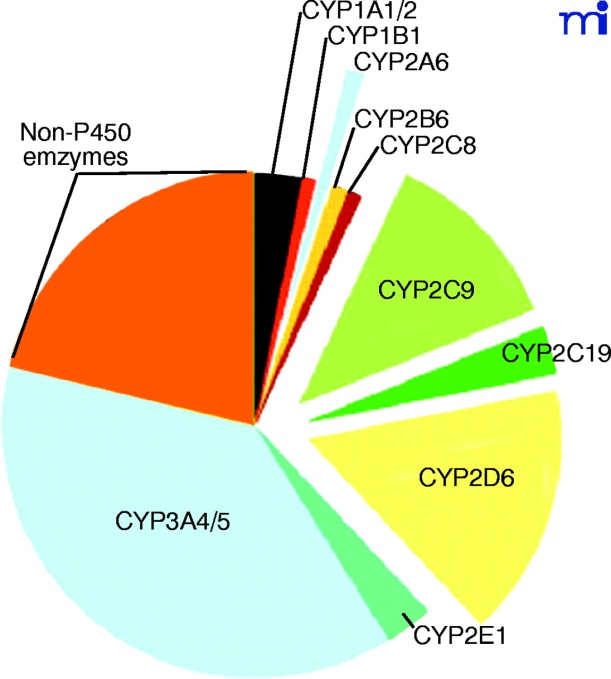 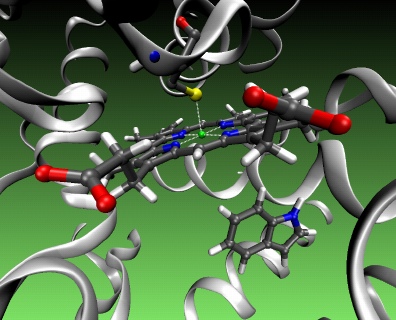 23
Cytochrome P450 2C 19
CYT P450  3A4
Substrates
Immunosuppressants (Cyclosporine) 
Azole Antifungals (Fluconazole)
Antibiotics (Erythromycin, Clarithromycin)

Ca channel blockers (Amlodepine, Verapamil)
Statins (Atorvastatin)
Cancer Chemotherapy 
(Cyclophosphamide, Tamoxifen)
Non-Sedating Antihistamines (Astemizole)
Benzodiazepines (Midazolam, Clonazepam).
Inhibitors






Ritonavir
Cimetidine
Chlorampheni-col
Nefazodone
Grape Fruits
Inducers
Phenytoin
Carbamazepine
Barbiturates
Rifampicin
Dexamethazone
Progestins
24
“A 50 years old, patient was treated for the last 3 years by the hypocholestrolemic agent; atorvastatin. Yesterday he began to complain of severe muscle pains, weakness & reddish discoloration of urine
He receives daily multivitamins & his lab results last week, proved that he has become diabetic, for which he was prescribed metformin. He was also started on a course of fluconazole for a concomitant fungal infection.
From drug history, the diagnosis of his current state was likely rhabdo-myositis (severe musculoskeletal toxicity) & was verified by the lab finding of severe elevation in creatinine phosphokinase. “
Which one of the following drug-drug interaction on CYT 3A4 is the likely cause of his current state?
		Metformin + Atorvastatin
		Atorvastatin + Fluconazole
		Metformin + Fluconazole
		Fluconazole+ Multivitamins
25
Genetic Variation
Genetic polymorphisms in CYT P450 isoenzymes have been observed & are reasons behind the ALTERED RESPONSE to drug therapy
CYP2D6
This isoenzyme has the most frequent polymorphisms in all CYT P450
When polymorphism occurs   metabolizing capacity of CYP2D6 
i.e. those who exhibit the polymorphism become poor metabolizers:
1. Metabolism of some neuroleptics, tricyclic antidepressants, antianginal  agents (perhexiline),  antiarrhythmics (propafenone & metoprolol) is suppressed   so side effects & toxicity develop. i.e.  
 Neuropathy after therapeutic doses of perhexiline
 Bradycardia & arrhythmias on therapeutic dose of propafenone or  metoprolol
2. The pro-drugs cannot be converted to their therapeutically active metabolite; e.g poor analgesia with codeine & tramadol because they are not transformed into active forms.
26
Genetic Variation
CYP2C9.
Warfarin, phenytoin, & tolbutamide are examples of drugs with narrow therapeutic index that are metabolized by CYP2C9. 
Clearance of these drugs is impaired in genetic variation of the enzyme
CYP2C19
Polymorphism in CYP2C19 shows increased & prolonged action of its substrates as omeprazole 
This has been an advantage as in those variants   cure rates in peptic ulcer patient with Helicobacter pylori.
Benefit
27
G
  O
    O
      D

        L
          U
            C
              K
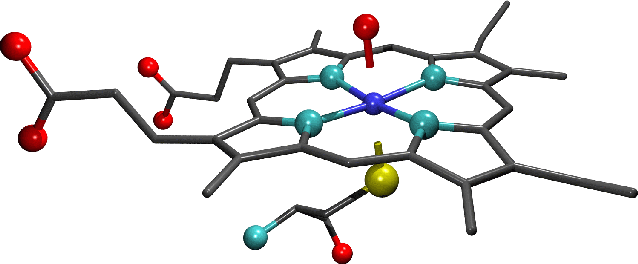 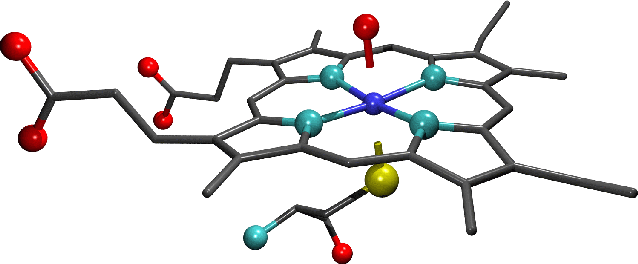 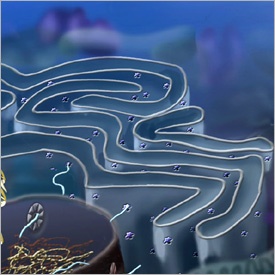 CYTOCHROME SYSTEM
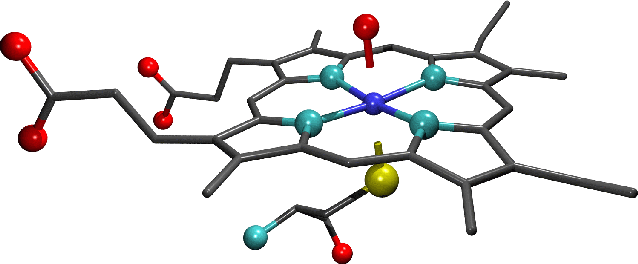 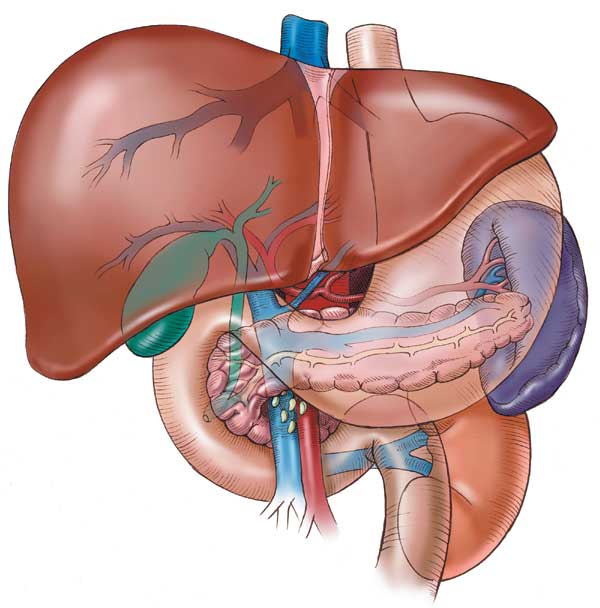 &
DRUG METABOLISM
28